A biometrikus azonosítási megoldások aktuális biztonsági kérdései
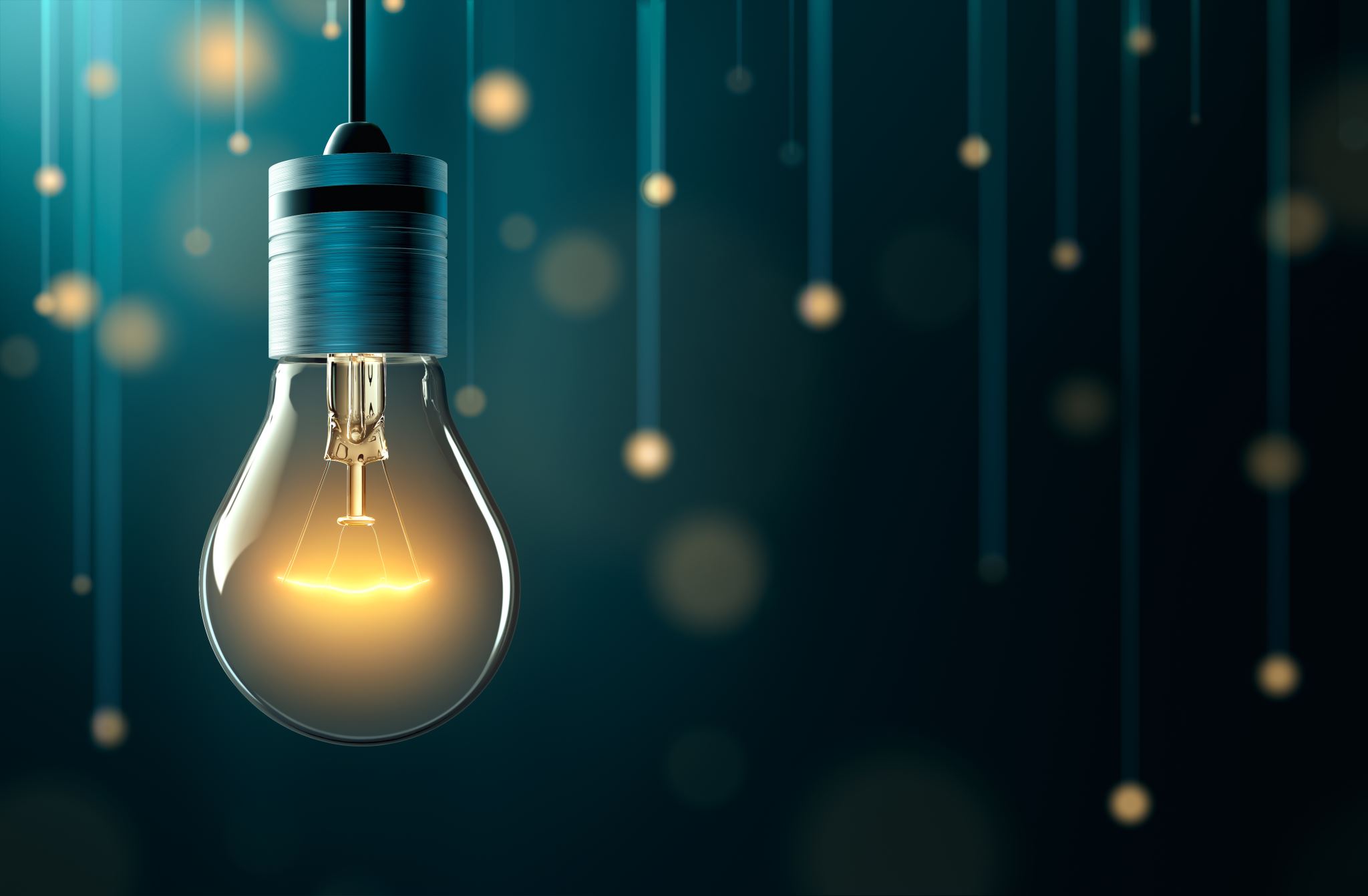 Kárász Balázs, PhD hallgató, NKE KMDI
Kommunikáció 2019
2019. november 14.
Az Innovációs és Technológiai Minisztérium ÚNKP-19-3-I-NKE-14 kódszámúÚj Nemzeti Kiválóság Programjánakszakmai támogatásával készült.
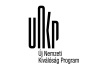 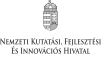 Tartalom
Tudományos probléma
Azonosítási megoldások
Megbízhatósági problémák
Aktuális biztonsági kérdések
Biztonságtudatosság és hiánya
Összefoglalás: kockázatkezelés
6
Tudományos probléma
Milyen hatást gyakorol a biztonságtudatosság vagy annak hiánya, mint humán kockázati tényező, az egyes társadalmi érintettségű biztonsági kérdések helyes megközelítésére – különösen a biometrikus azonosítás aspektusában?
5
Biometrikus azonosítás
Azonosítási megoldások, amelyek valamely primer vagy szekunder emberi, külső tulajdonságon alapulnak
Főbb (előnyös) tulajdonságok – Jain et al. (1999) alapján:
4
Korai precedensek
Informális:	Izsák és fiai (Jákób és Ézsau)
Katonai:		Gileád-Efraim konfliktus
Aláírás (kézírással)
Arc és egyéb testrészek geometriája
Ujjlenyomat
Írisz
Beszédhang
(íráskép, gépelési mintázat, DNS stb.)
Azonosításra alkalmas biometrikus elemek
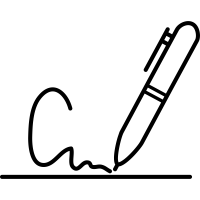 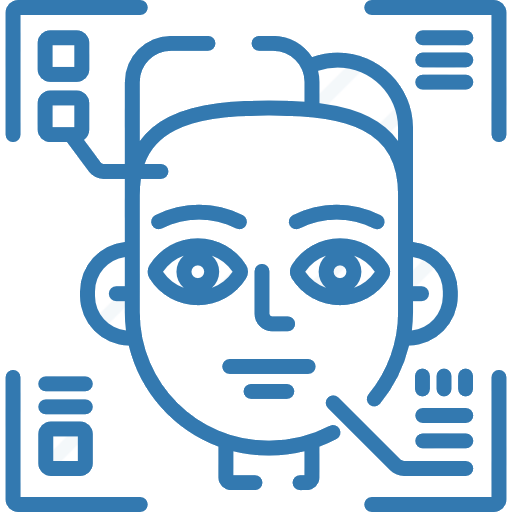 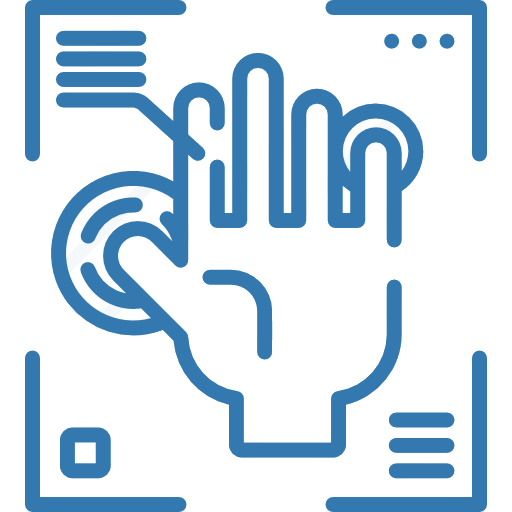 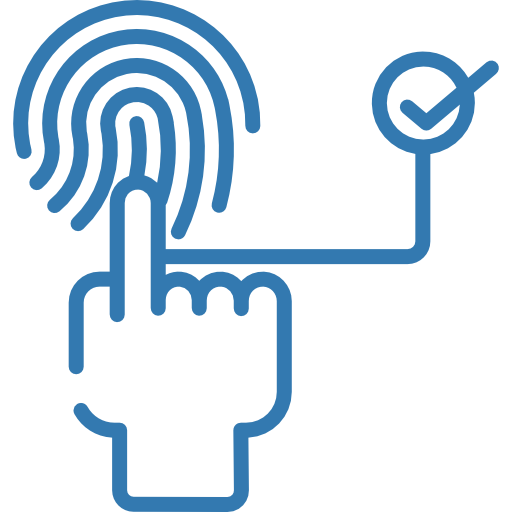 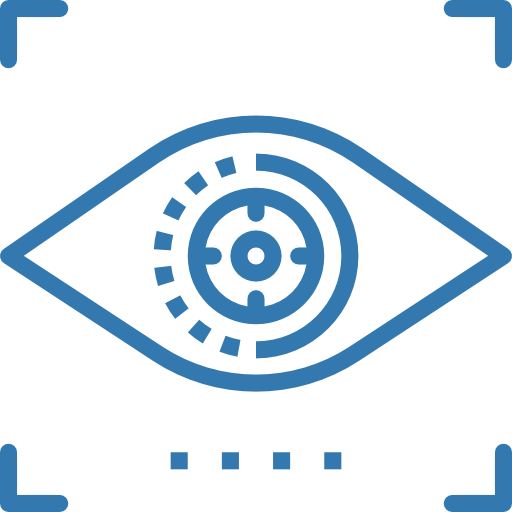 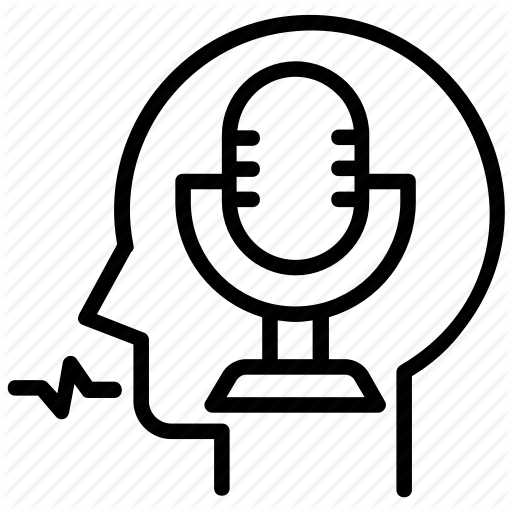 Megbízhatósági problémák
3
Vizsgálati célú azonosításra nem mindig alkalmas
Ujjak, írisz: sérülhet – nem univerzális
Aláírás: hamisítás
Írisz: sötét szem és tág pupilla problémát okozhat
Beszédhang: ittasság, stressz, légúti betegségek
Megoldás-specifikus tényezők:
Környezeti: zaj, szennyeződés, fényhiány, rezgés
Sérült adat esetén félrevezető
Általánoskülső hatások:
TÁMADHATÓSÁG
2
Aktuális biztonsági kérdésfelvetések
1
Biztonságtudatosságés hiányának szerepe egyes társadalmi érintettségű fenyegetésekben
Ujjlenyomat megbízhatóságával kapcsolatos tévhitek
FaceApp - ÁSZF
Jelszó- és PIN-kódhasználati kultúra
Ingyenes szolgáltatások preferálása
Egy- vagy többfaktoros azonosítás?
Egészségügy: vizsgálati eredmények, minták, egyéb adatok tárolása
0
Kockázatkezelés javasolt eszközei– lehetséges kutatási irányok –
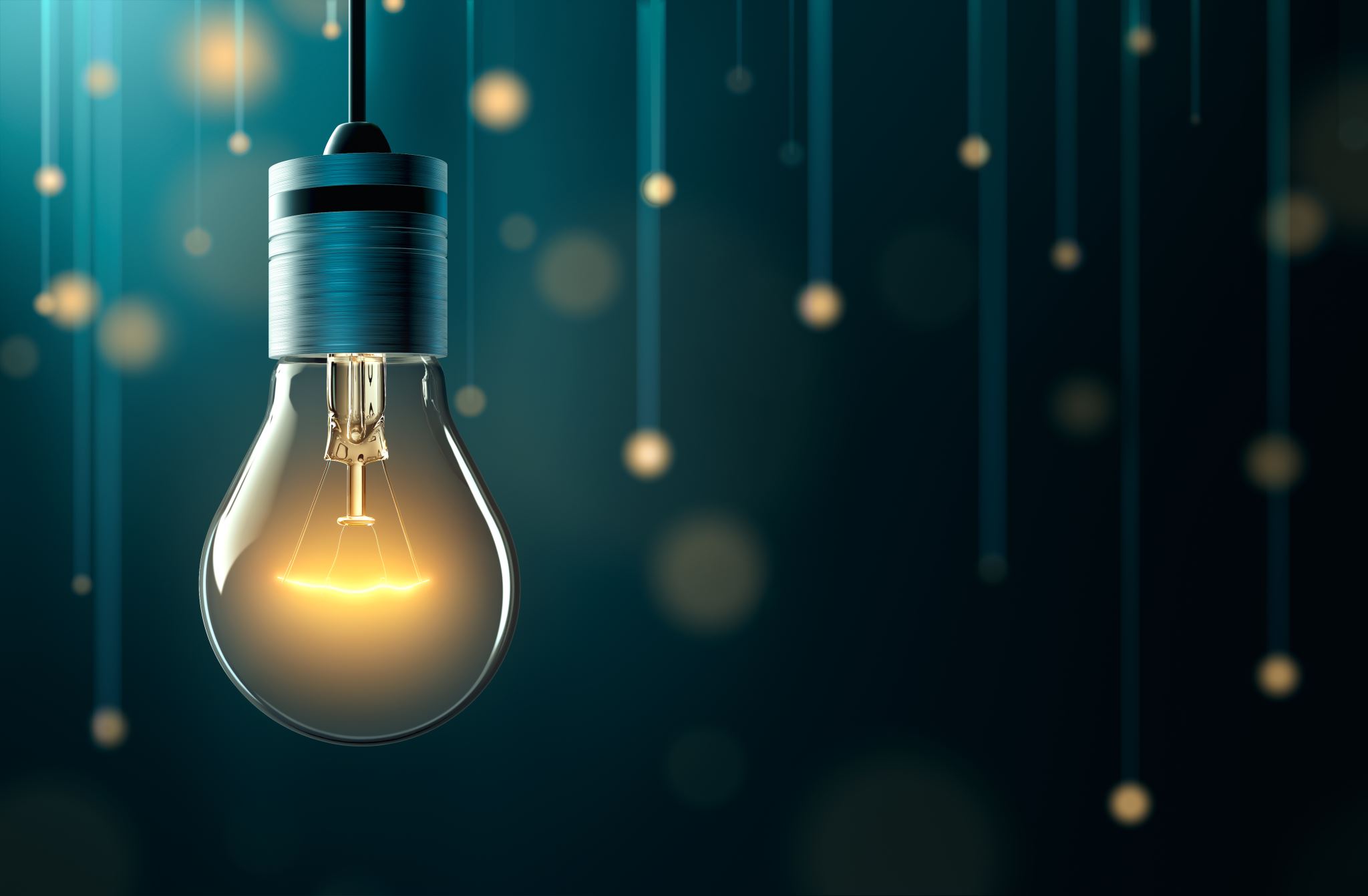 Köszönöm figyelmüket!
Kárász Balázs, PhD hallgató, NKE KMDI
Kommunikáció 2019
2019. november 14.
Az Innovációs és Technológiai Minisztérium ÚNKP-19-3-I-NKE-14 kódszámúÚj Nemzeti Kiválóság Programjánakszakmai támogatásával készült.
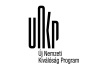 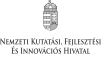